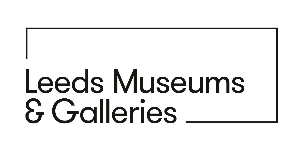 Skills Colour Key
Customer service
 
Friendly and approachable
 
Communication
 
Knowledgeable 
 
Computer Skills

Practical
 
Patient
 
Good with children and young people 
 
Good team worker
 
Good at working alone
 
Creative
 
Time Management
 
Flexible
Customer service
Good at talking to people from the public and willing to help.

Friendly and approachable
Easy to talk to, kind and considerate. 
 
Communication Skills
Good at telling people about things either face to face or using a computer.
 
Knowledgeable 
Know a lot about either a specific topic or a range of topics and is willing to learn more.
 
Computer Skills
Can use computers including; emails, PowerPoints, Social media, photo editing and more
 
Practical
Good at doing manual jobs (using your hands to make and fix things)
 
Patient
Will stay calm even when stressed.
 
Good with children and young people 
Are happy engaging and exciting young people.
 
Good team worker
Works well with other people.
 
Independent worker
Works well without other people helping.
 
Creative
Can think of new ideas and different ways of doing work.
 
Time Management
Good at following deadlines.
 
Flexible
Is able to change the way they work quickly and with little stress. Is happy to do a job which is unpredictable.
Curator: decides what objects to collect, what items go on display and what information goes into an exhibition.


Learning Officer: Writes and delivers workshops for schools and families.


Café worker: Makes and sells hot and cold drinks and sometimes food.


Front desk: Welcomes visitors, sells tickets for museum entry.


Conservator: maintains, cleans and repairs museum objects 


Cleaner: Keeps the site clean and safe.
Shop assistant: sells souvenirs from museum shop.


Marketing: Advertises and promotes the museum to the public


Community Officer: Engages a wide variety of local people in the museum through organised activities.


Guide: shows people around the museum and its collection. 


Display technician: designs and builds cases and displays for museum objects.


Archivist: collects, organises and preserves paper based materials. Provides access to records. 


Fundraising: Finds ways to generate money for the site either from individual people or large companies